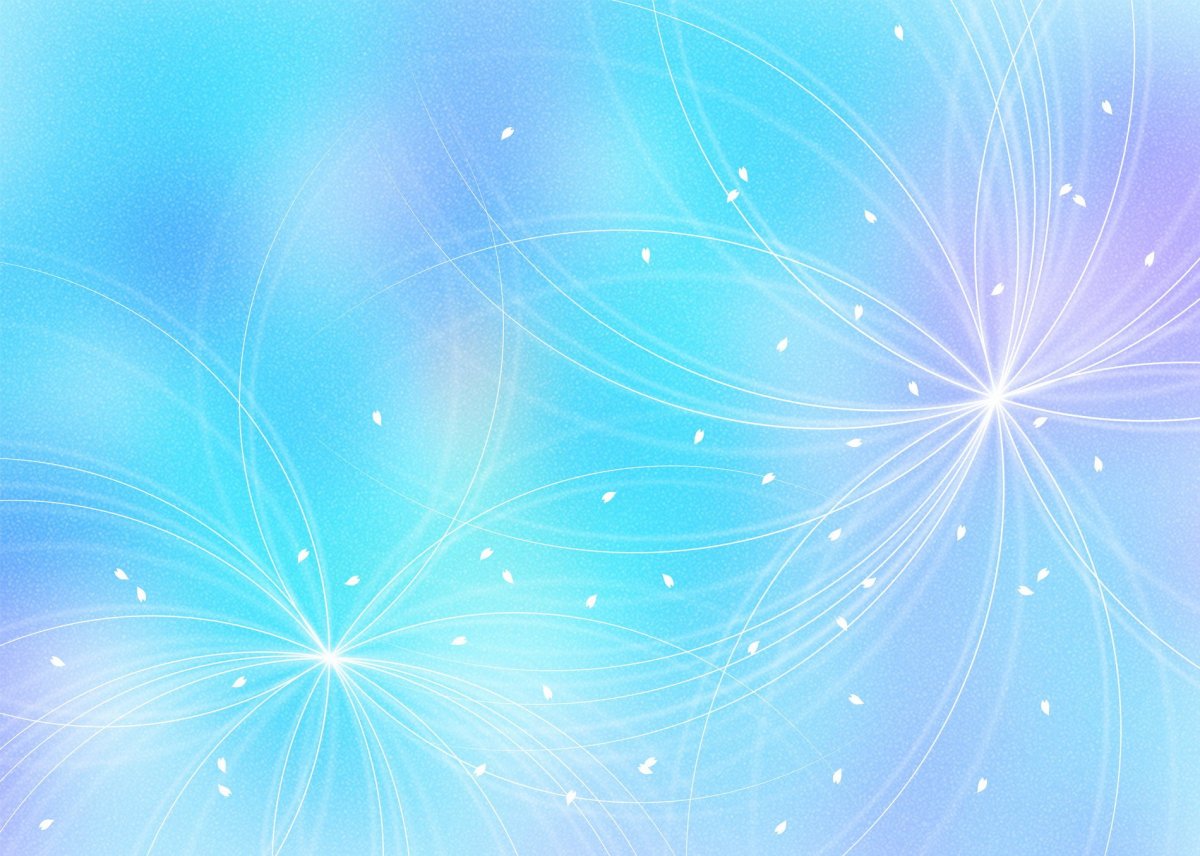 Муниципальное дошкольное образовательное учреждение
«Детский сад №32 комбинированного вида»
«Эффективное общение педагога и ребенка»
Подготовила: педагог-психолог 
Игнатова Ф.В
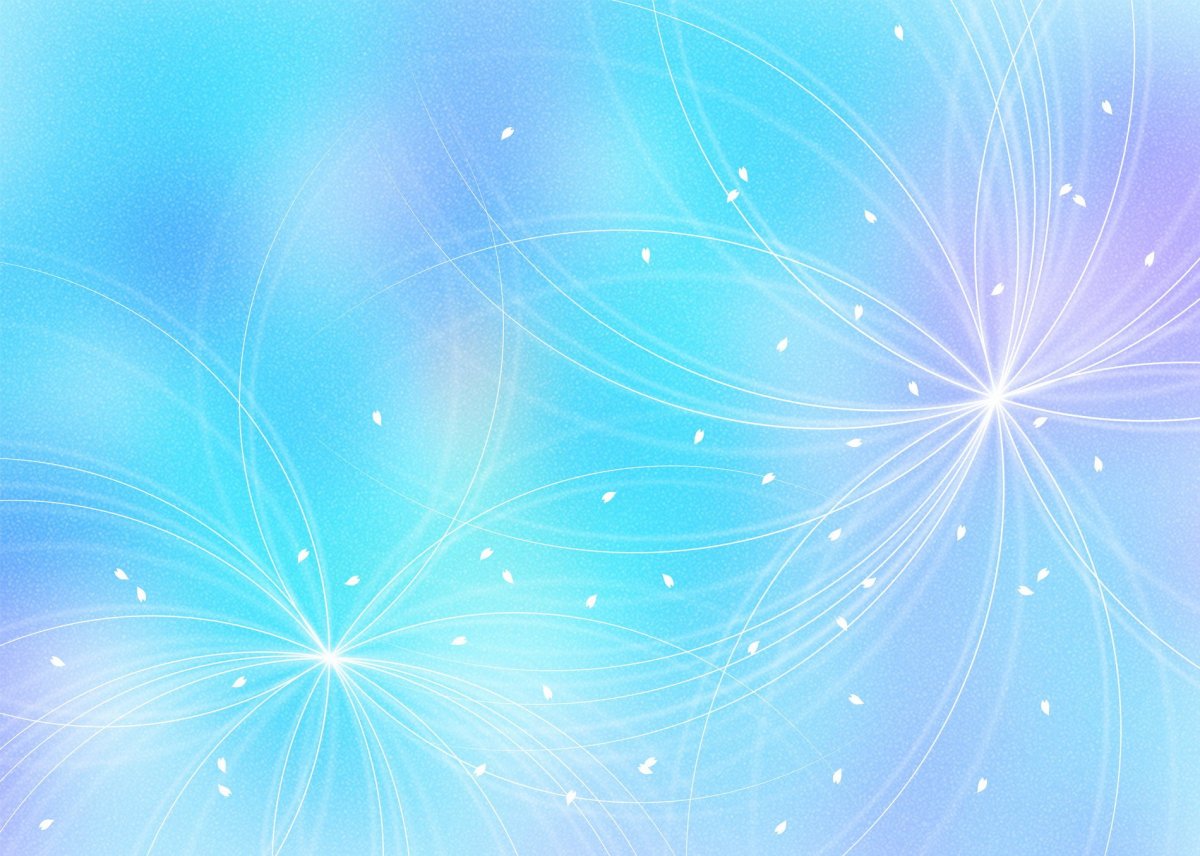 Начнем нашу встречу с творческой работы:
Нарисуйте, пожалуйста, ваш любимый цветок
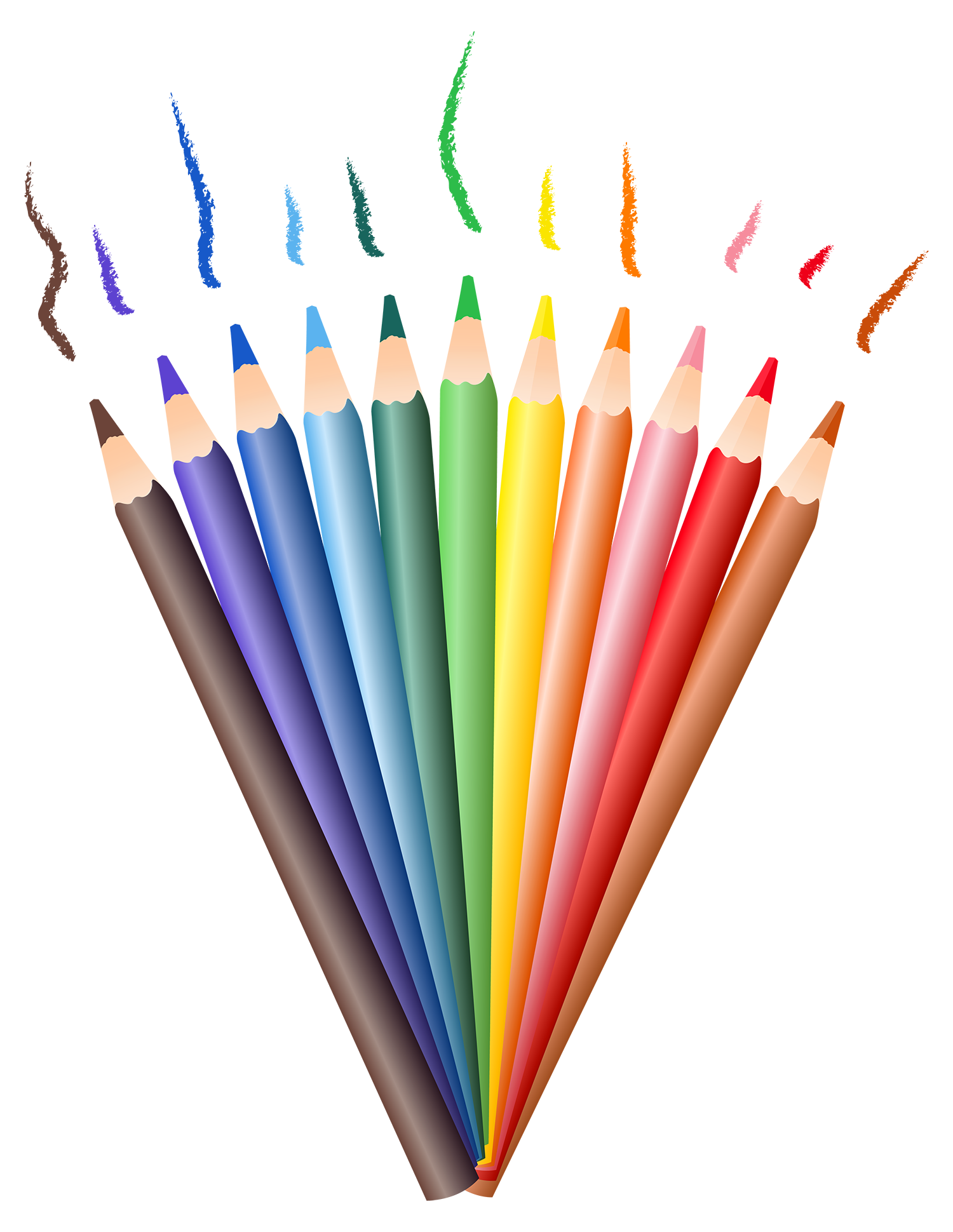 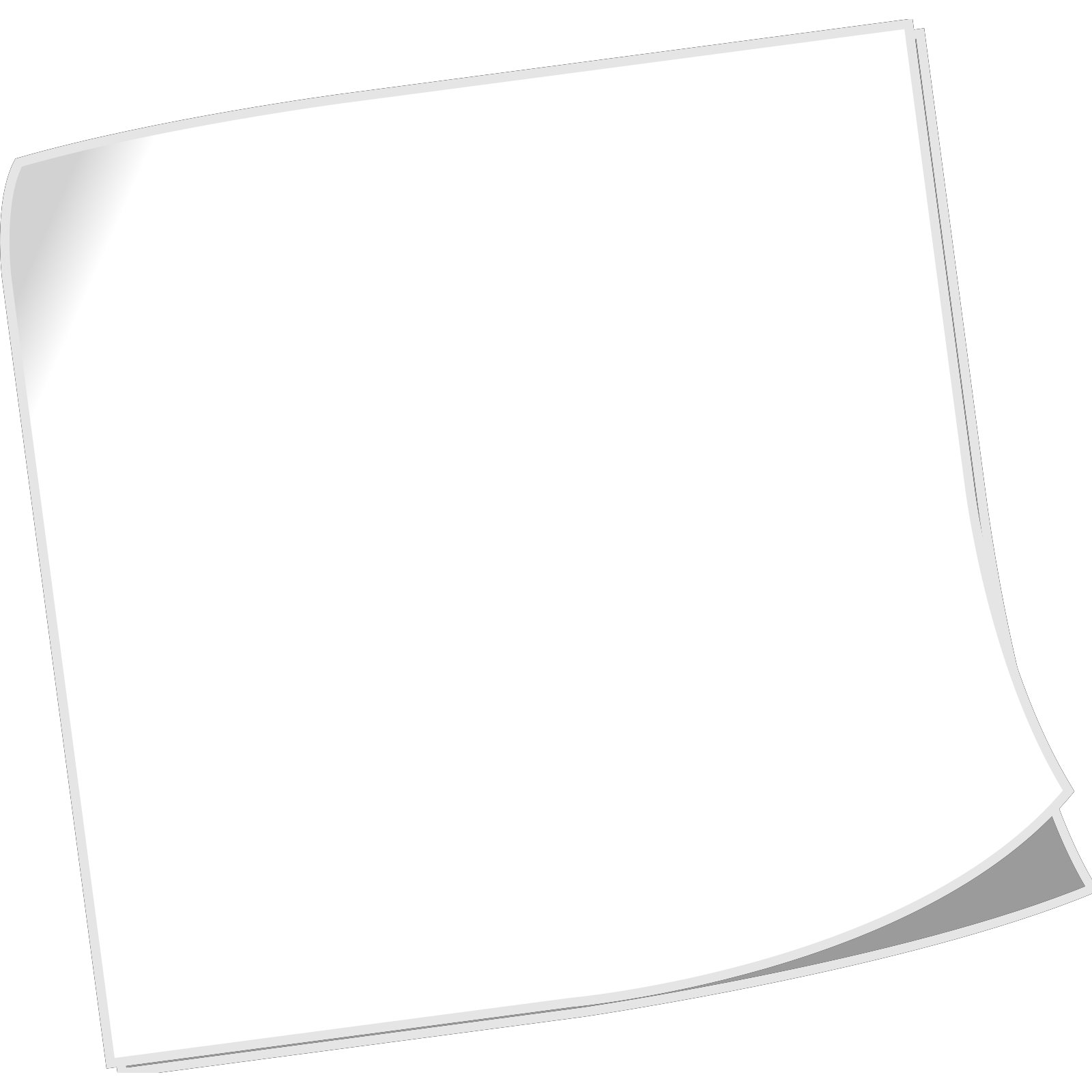 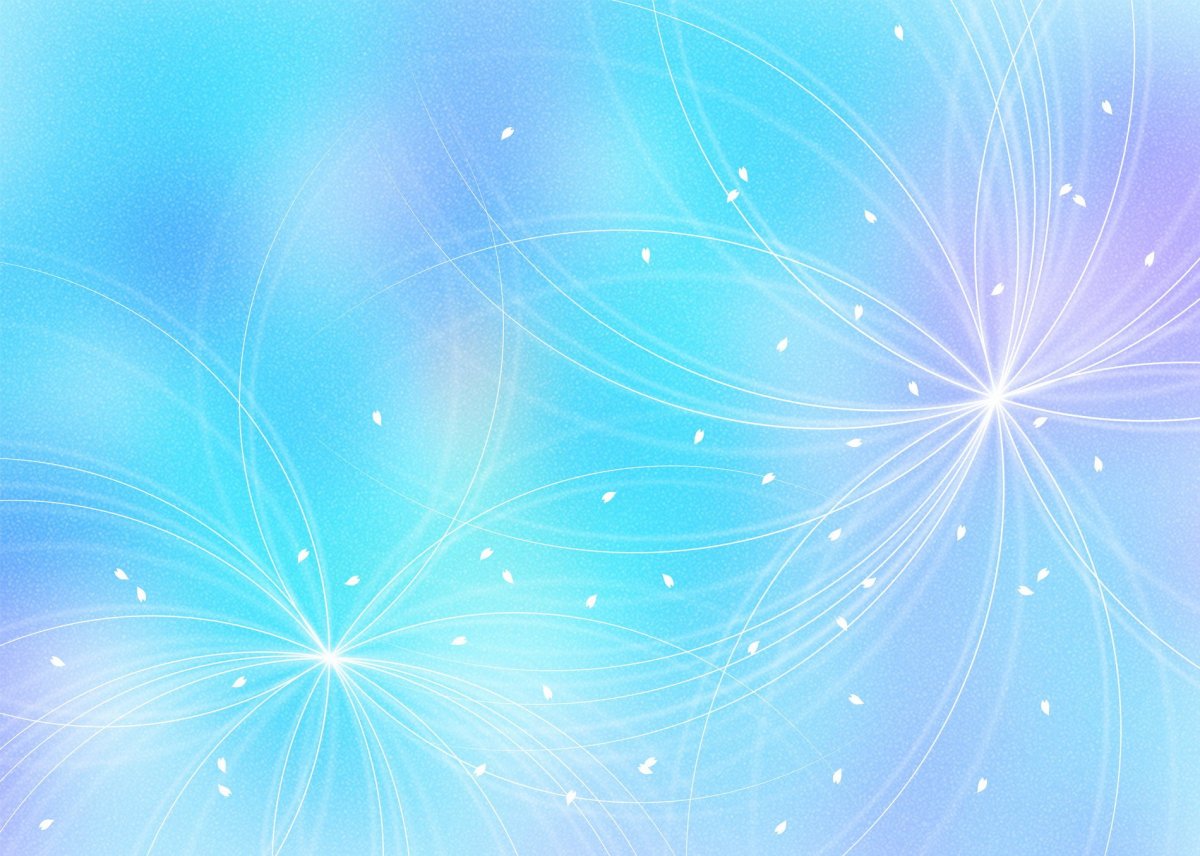 Игра «Хорошо – плохо»
Все дети делают на занятии одинаковые аппликации
На занятии педагог рассказывает всем детям о приметах осени
Педагог при всех хвалит детей, которые справились с заданием, и делает замечания тем, кто выполнил его недостаточно хорошо
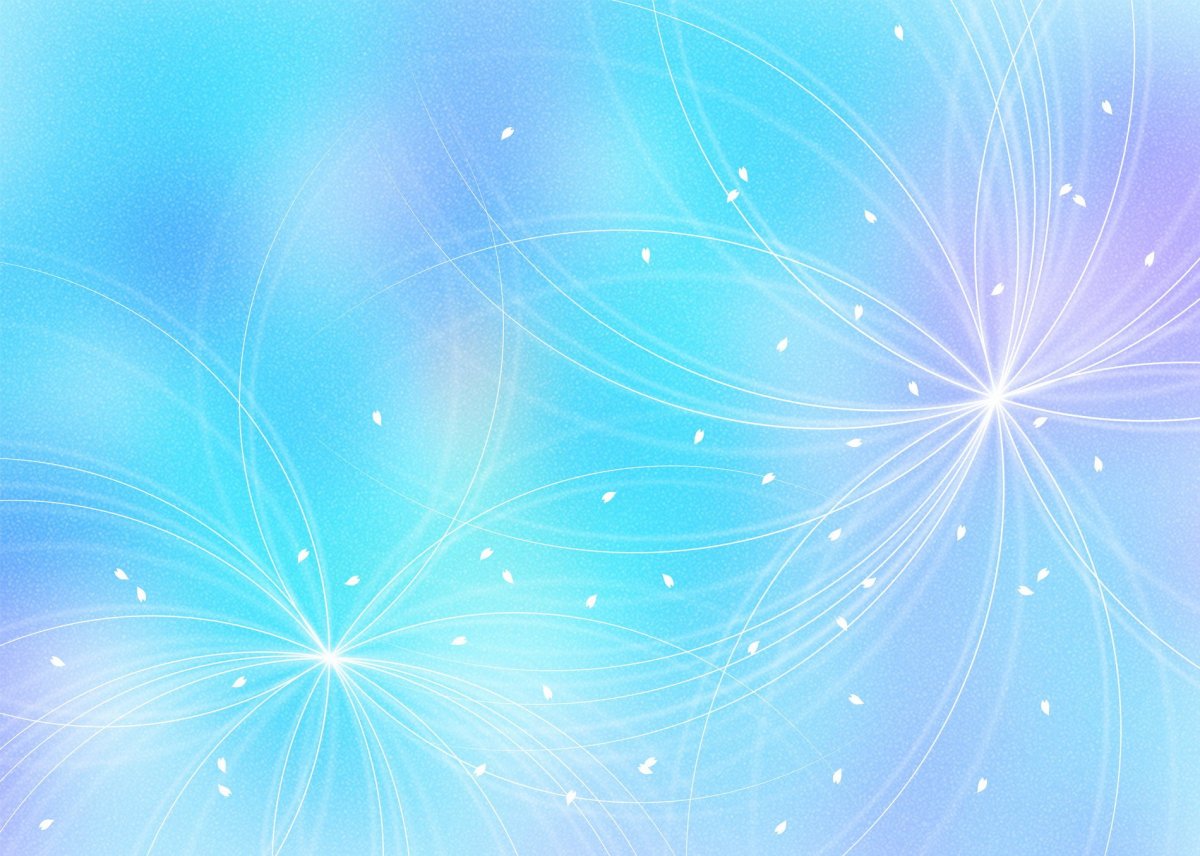 Какие ключи помогут нам открыть индивидуальность ребенка?
ВЫБОР
АКТИВНОСТЬ
ЭМОЦИОНАЛЬНОЕ 
БЛАГОПОЛУЧИЕ
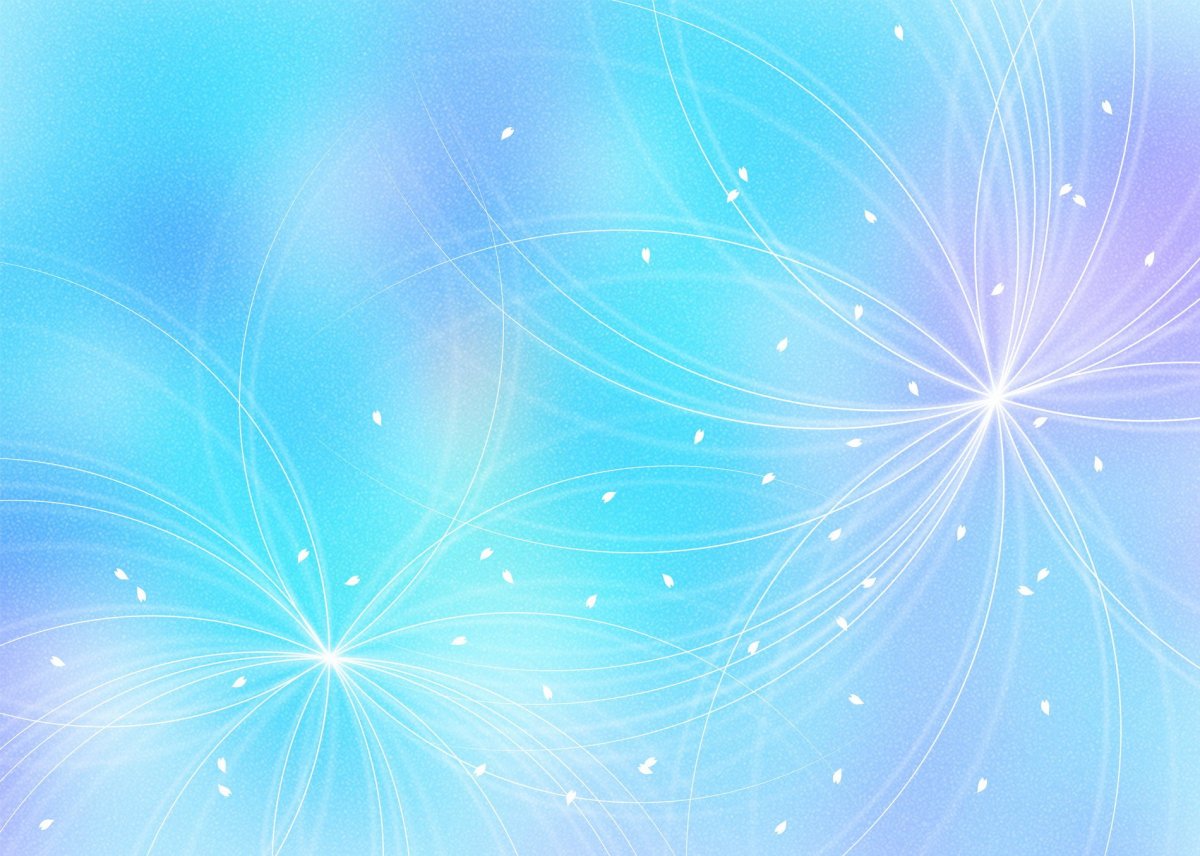 Упражнение «Снежинка»
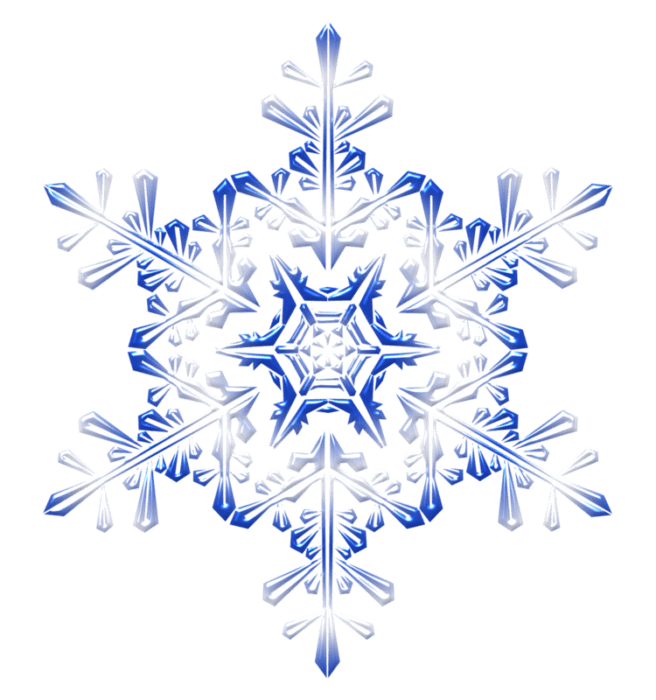